Induced Seismicity hazards
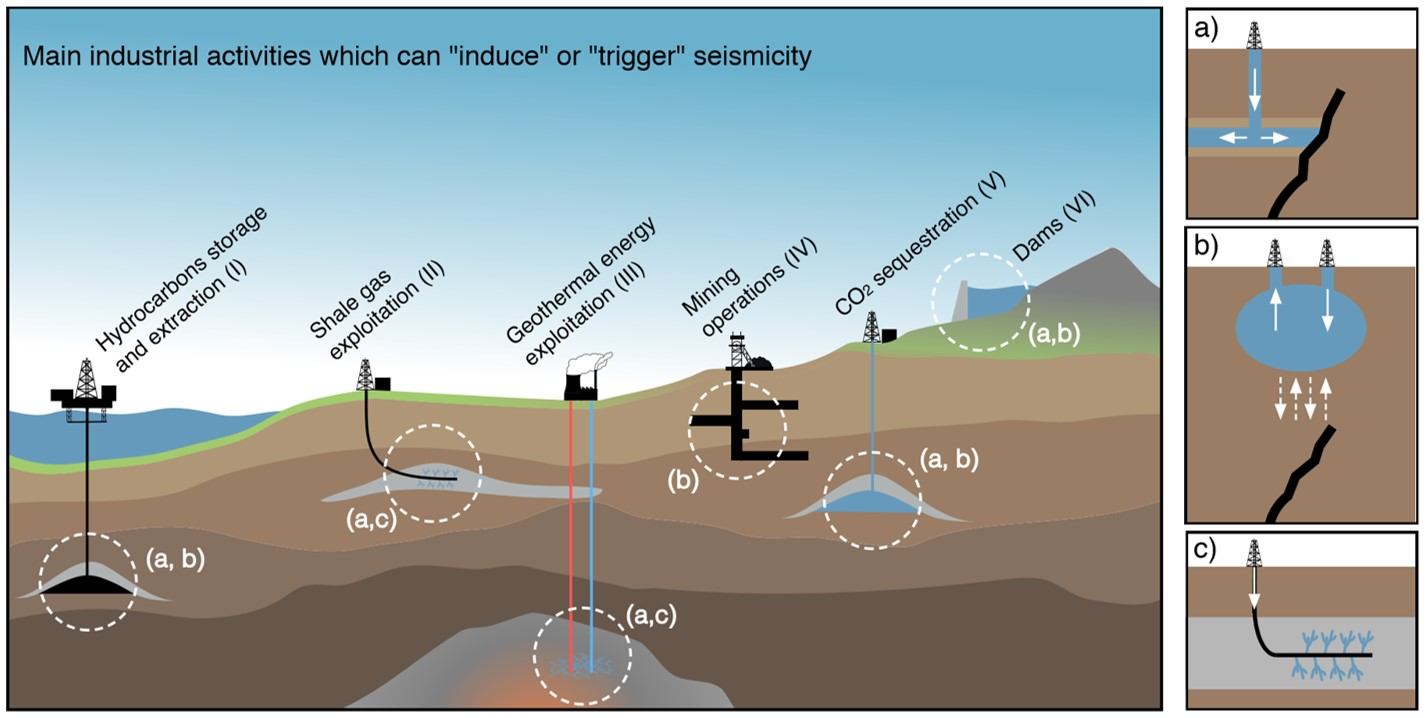 Summary of Webinar
Thursday, September 26th @ 3pm ET
Host: Heather DeShon, SMU

Invited Speakers: 
Mike Brudzinski, Miami-Ohio
Stephen Veitch, UTEP
Jake Walter, OGS
Elizabeth Cochran, USGS
Credit Grigoli et al. 2017 https://doi.org/10.1002/2016RG000542
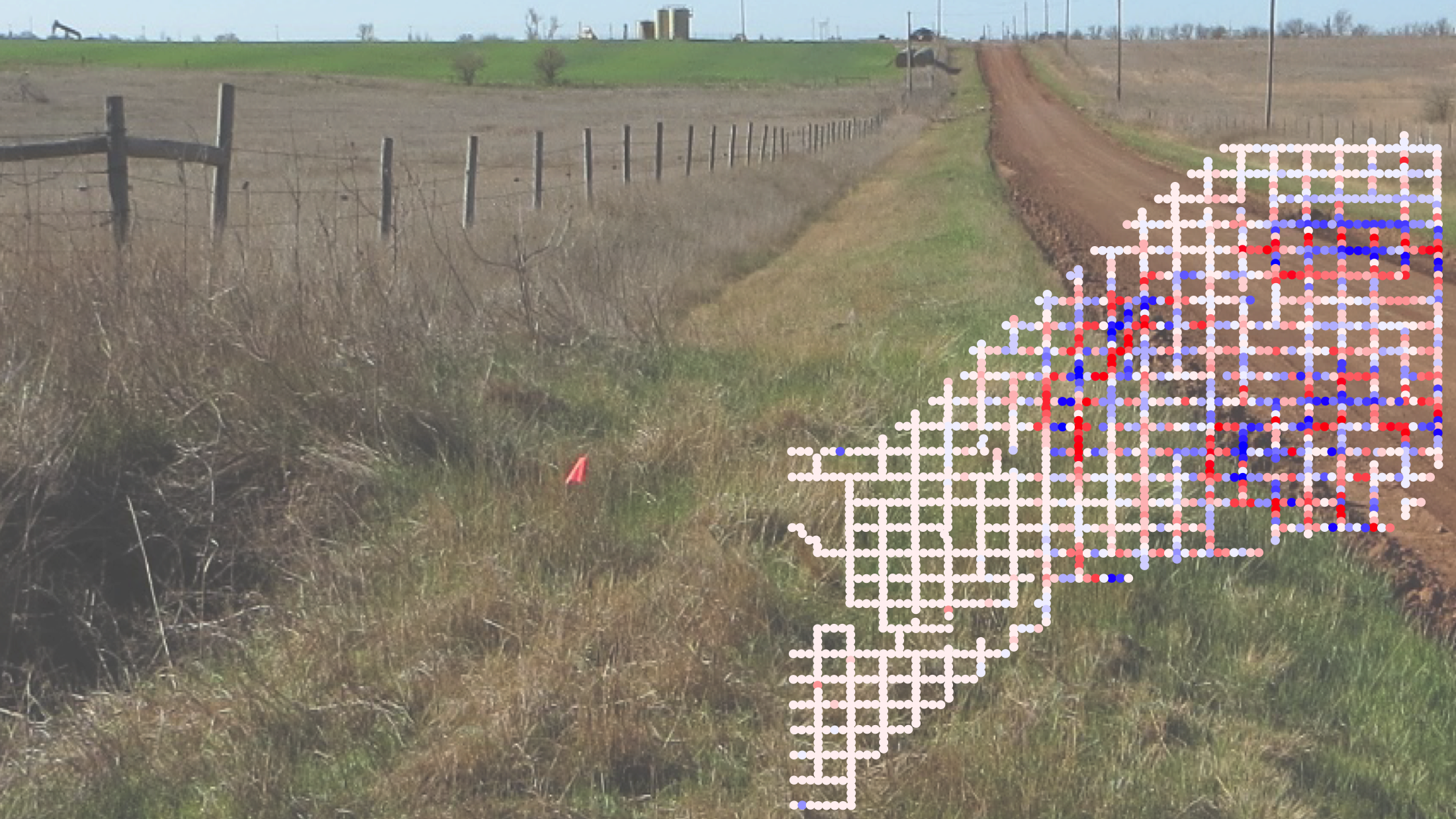 Operational Monitoring 
Real-time earthquake detection 
Situational awareness for communicating to stakeholders (local, state, federal governments, emergency responders, regulators, public, etc.

Research Studies
Understand the relationship between seismicity and human activities (oil & gas activities, geothermal, CO2 sequestration, mining, dam impoundment, etc.)
Estimate expected magnitudes, resulting ground motions
Use findings to forecast hazard, inform operators/regulators on best practices.

Educational & Community Impacts
Deployment Objectives
Nodal & BB deployment, OK
Image provided by E. Cochran
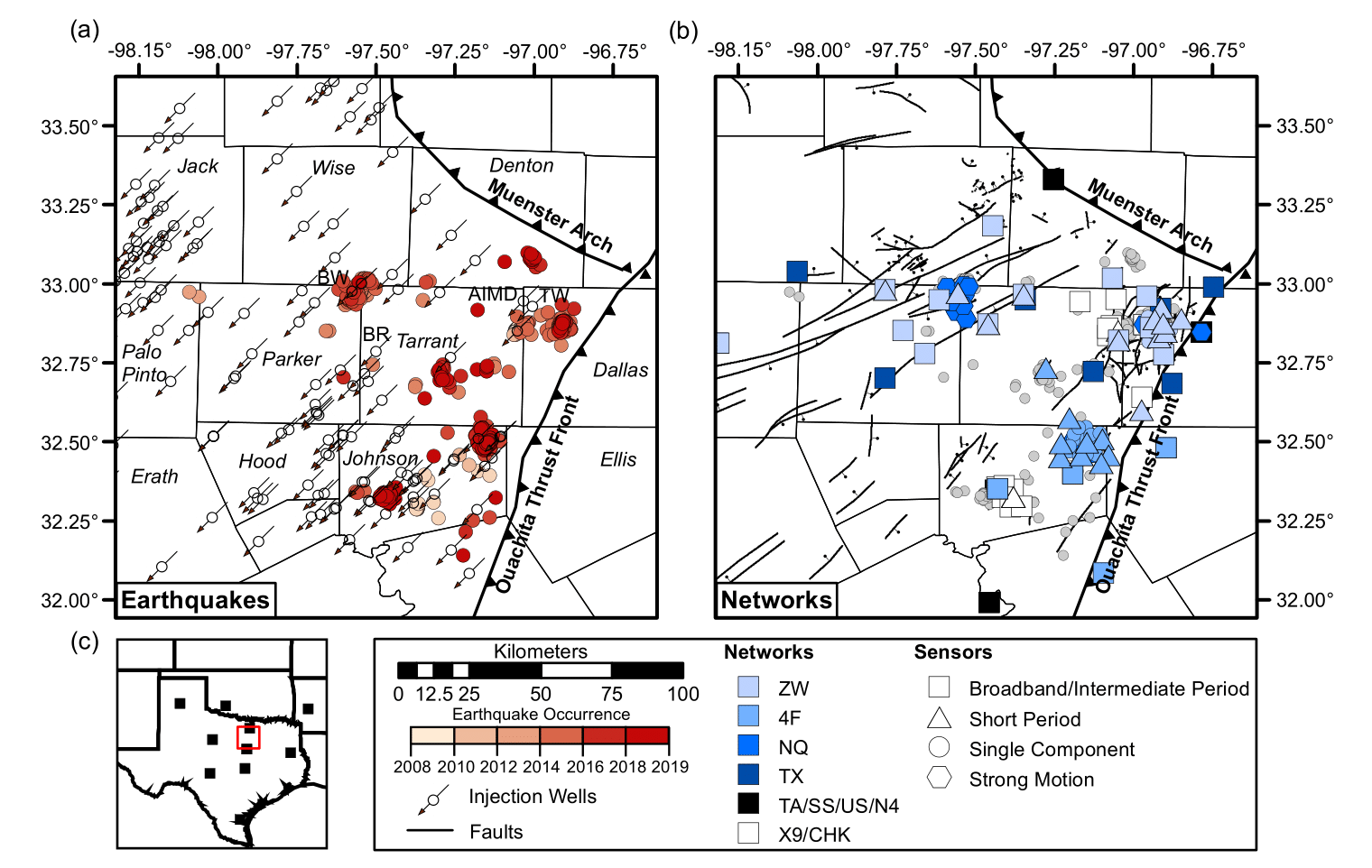 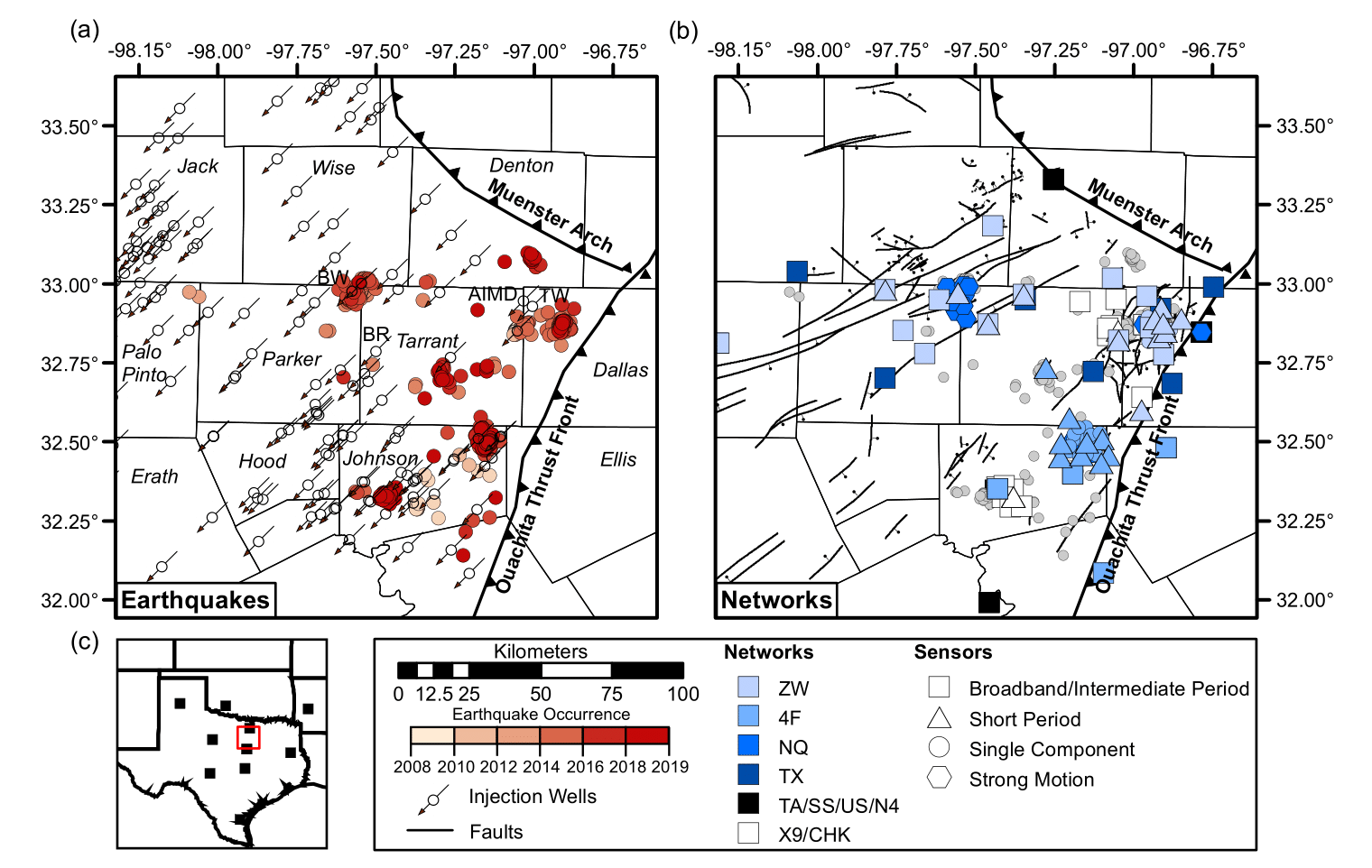 Rapid Response Challenges
Establishing a baseline dataset remains difficult & identifying the relevant data to baseline remains an issue

Events can be small & shallow, requiring many stations close to the source zone and high sampling rates

We fail to monitor the beginning of the activation of fault(s), capture the middle, and frequently have to remove instruments before the sequences end

Coverage is uneven, noise can be an issue, telemetry may not work, wide range of sensors can be in the field, tilt in clays, rural and metropolitan deployment/security concerns
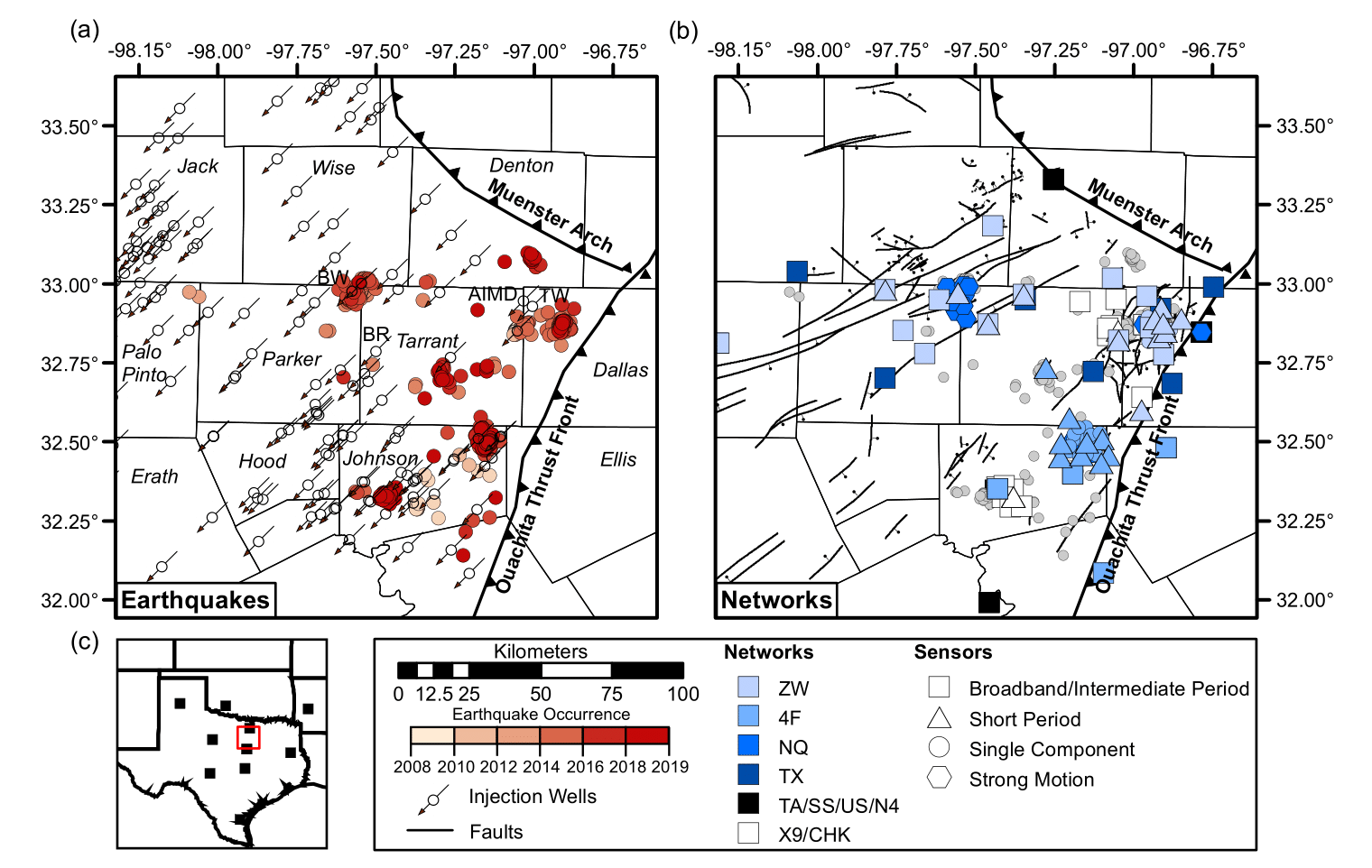 Example of a typical situation: 
The North Texas Rapid Response Seismic Networks
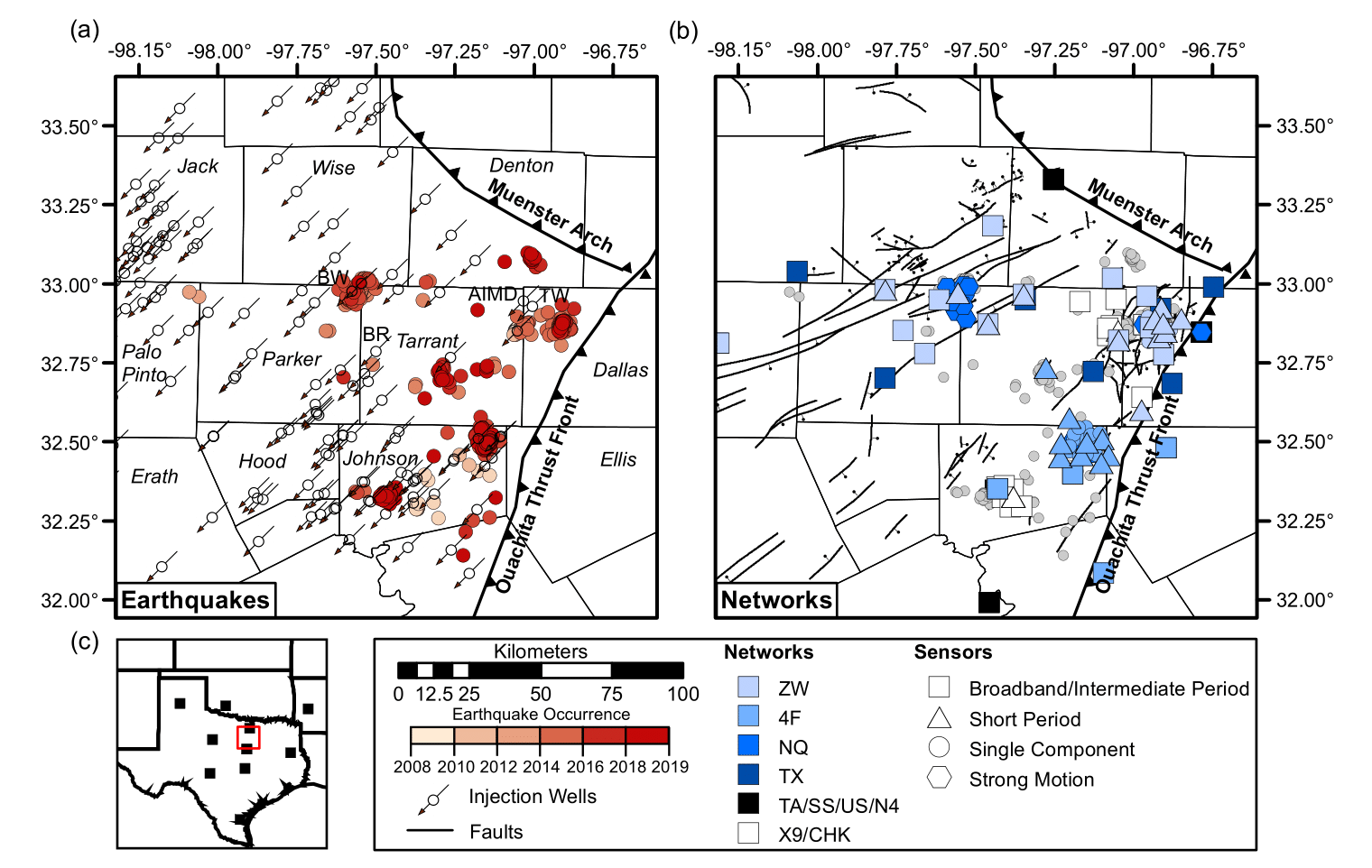 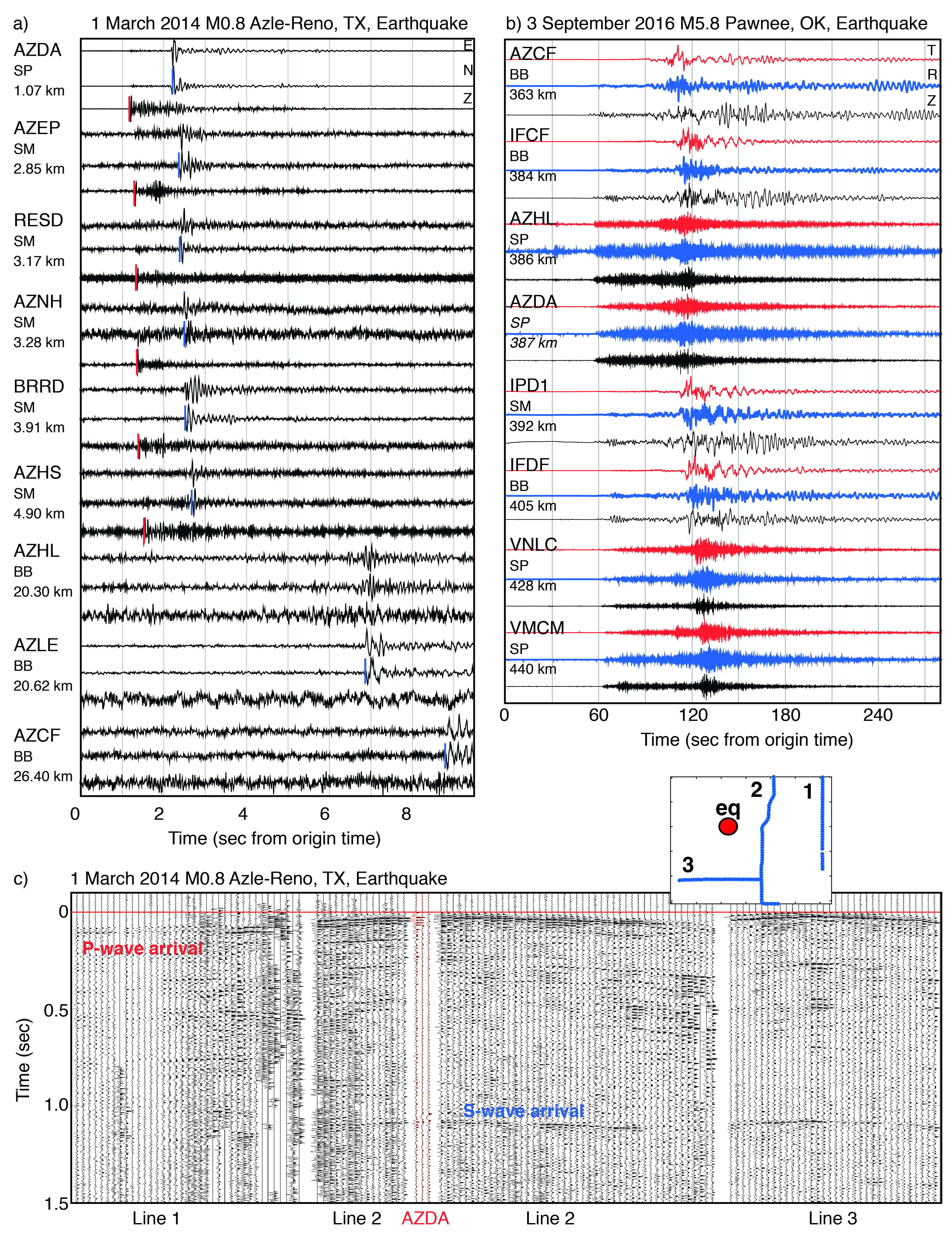 Technical Requirements
Record earthquakes across a variety of sizes
– societal obligation to assist with timely public reporting  
 
Record strong motions
– opportunity to understand short- & long-term hazard
 
Continuous data, 3 component

Robust sensor housing and tilt-tolerance
– even when directly buried (reduced noise)
 
Telemetry-capable
 
Easy and fast metadata creation 
– continued support of PDCC!
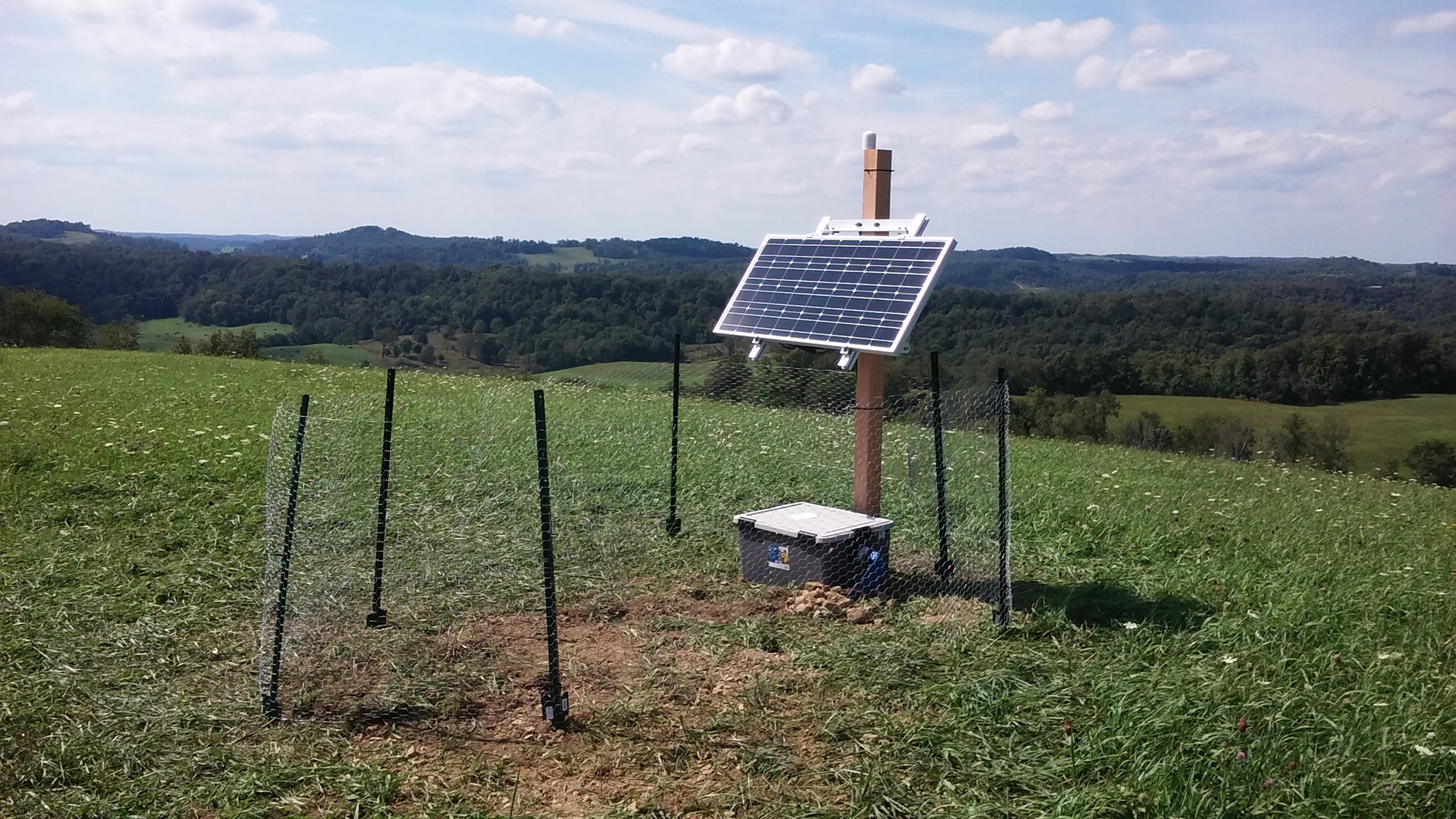 Rapid response begins when an event of significance is detected
Template matching, location, frequency-magnitude distribution, focal mechanisms, stress drops, etc.





State geologic survey &/or USGS seeks to be first to report origin and magnitude
State regulator needs to evaluate if operator response is needed
Operators use the data to know if activity will affect them
Some are monitoring to adjust operations to avoid regulatory response
Telemetry is Key
Relationships & communication with local agencies, state surveys, or landowners can really benefit (and enrich)  projects regardless of the experiment style
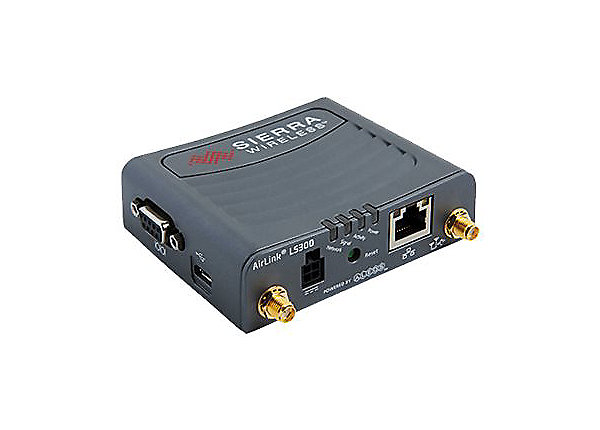 Nodes are Great But….
Many traditional workflows & regional networks can’t incorporate the large amount of data
Limited battery life
batteries can’t be hot-swapped
longer term networks require frequent (monthly) visits
Cannot  be telemetered

Limited to shallow burial
increased exposure to anthropogenic and environmental noise

High(ish) corner frequency
Non-standard data format
node data must be retrieved at a  central server
server output is a non-standard  format that requires conversion to utilize existing workflows
Low cost

Rapid deployment & turn around
Can deploy hundreds or thousands of instruments

Small footprint
Easily concealable
Flexible positioning

Deployment requires limited technical skill
Node in Pecos, TX
Provided by S. Veitch
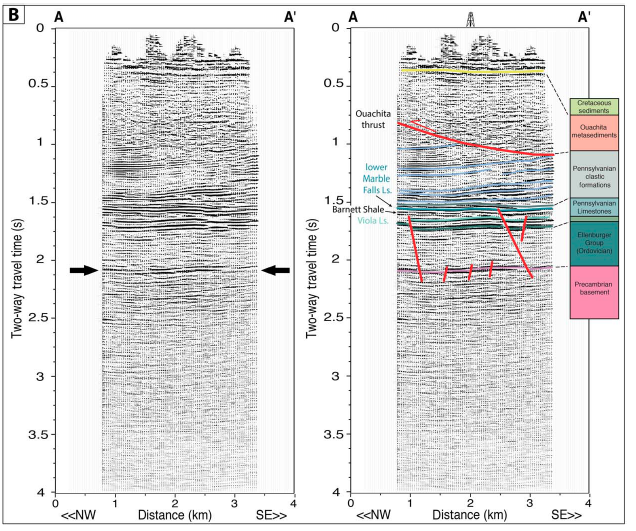 A Wish List
Seismic instrumentation gives us only one perspective of the problem.

Other instrumentation:
Pressure transducers to measure pore-pressure changes at depth(s) of interest

Downhole Strain – aseismic deformation

Fiber optic/DAS for high resolution strain measurements, including downhole  

InSAR/LiDAR/GNSS – ground deformation

Infrasound
Long-term seismic stations
Good, cheap telemetry
A mix of instruments & sampling rates b/c these areas are both data rich and data poor
Active sources provide key calibration data & allow fault identification w/o microseismicity
Technical guidance on setting up real-time server for seedlink streaming (reduce possibility of lost or corrupted data if making service runs)
Enough instruments to field arrays, if scientifically necessary for the PI-driven science
Magnani et al., 2017
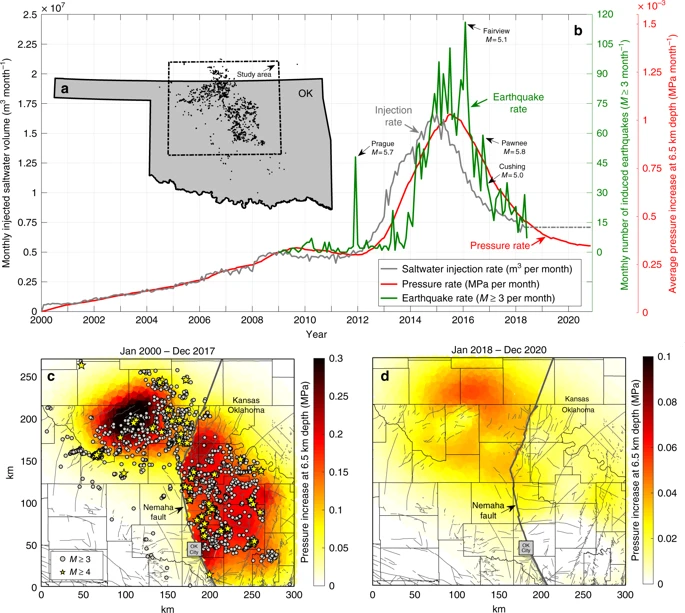 Langenbruch et al. 2018
Earthquake information to stakeholders
Raw data distribution
Data collection
Permanent  station
Other  station
Public seedlink server
Proprietary  server-side  client or data  collection point
Web-based map for network
Processing  server
PostgreSQL  database
Acquisition/data  server
Rapid-response  station
Web-based catalog tools
Push QuakeML file to  USGS through PDL
Seedlink server  (IRIS)
Other agency  stations
Relationships & communication with local agencies, state surveys, or landowners can really benefit (and enrich)  projects regardless of the experiment style
Rapid-response  station
As of May 29, OGS is the authoritative  regional network in the state, so USGS  earthquakes are reported by OGS
Nodes in Pecos, TX
Provided by S. Veitch
Questions to Keep in Mind
What are the key missing data needed to effectively estimate short- and long-term hazard & design mitigation strategies?

What are the strengths of existing capabilities?  What strengths cannot be lost?

What are the limitations of existing capabilities?  Which limitations need to be overcome first to address fundamental science?